bµi cò
ep
ªp
c¸ chÐp
®Ìn xÕp
g¹o nÕp
lÔ phÐp
xinh ®Ñp
bÕp löa
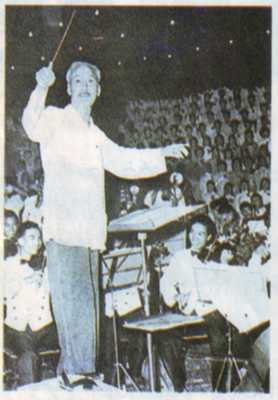 ip
      nhÞp
b¾t nhÞp
ip
up
bóp
nhÞp
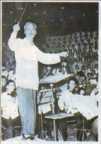 b¾t nhÞp
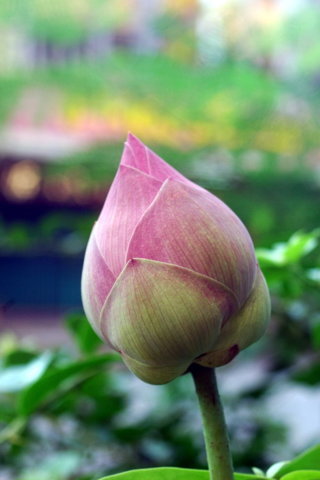 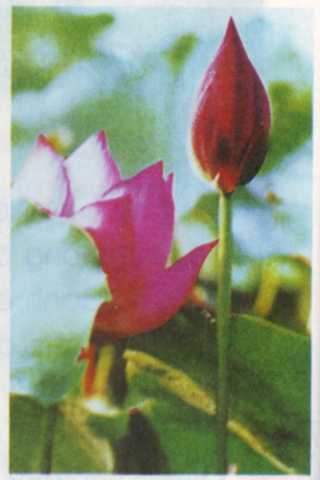 ip            up
    nhÞp          bóp
     
 
  b¾t nhÞp
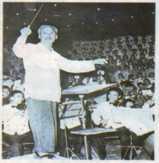 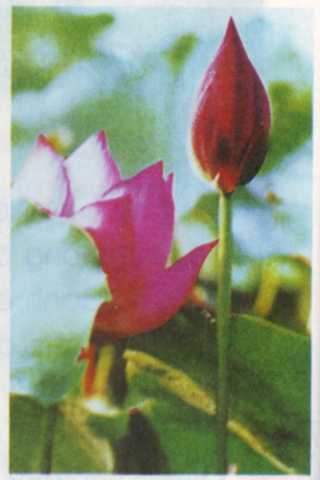 bóp sen
chôp ®Ìn
nh©n dÞp
ip
up
®uæi kÞp
gióp ®ì
ip
up
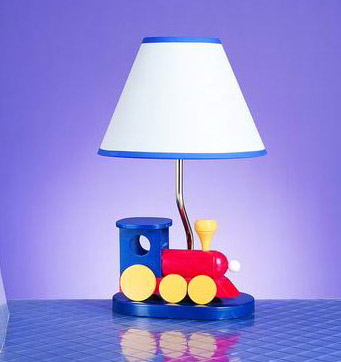 chôp ®Ìn
ip             up
         nhÞp          bóp
  b¾t nhÞp       bóp sen
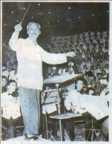 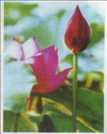 nh©n dÞp     chôp ®Ìn
 ®uæi kÞp        gióp ®ì
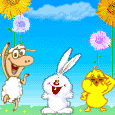 TiÕt 2
ip             up
         nhÞp          bóp
  b¾t nhÞp       bóp sen
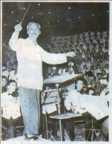 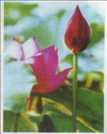 nh©n dÞp     chôp ®Ìn
 ®uæi kÞp        gióp ®ì
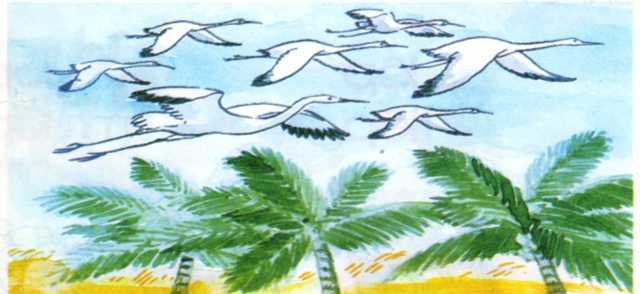 TiÕng dõa lµm dÞu n¾ng trƯ­aGäi ®µn giã ®Õn cïng dõa móa reo     Trêi trong ®Çy tiÕng r× rµo§µn cß ®¸nh nhÞp bay vµo bay ra.
ip
TiÕng dõa lµm dÞu n¾ng trƯ­aGäi ®µn giã ®Õn cïng dõa móa reo     Trêi trong ®Çy tiÕng r× rµo§µn cß ®¸nh nhÞp bay vµo bay ra.
up
Gióp ®ì cha mÑ
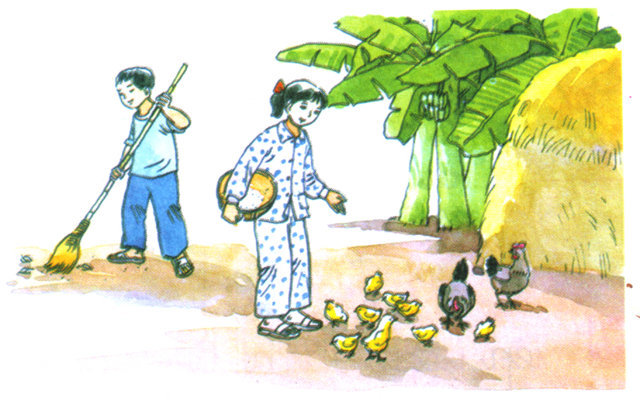 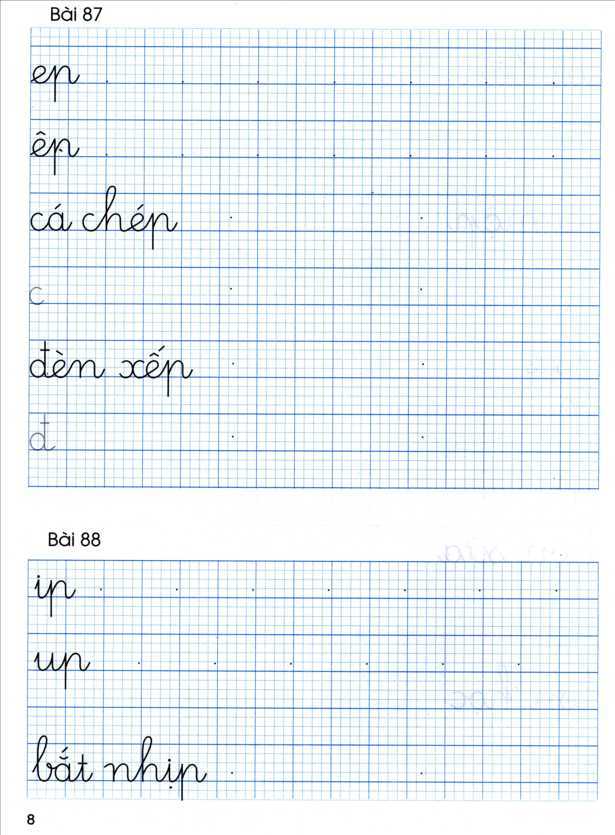 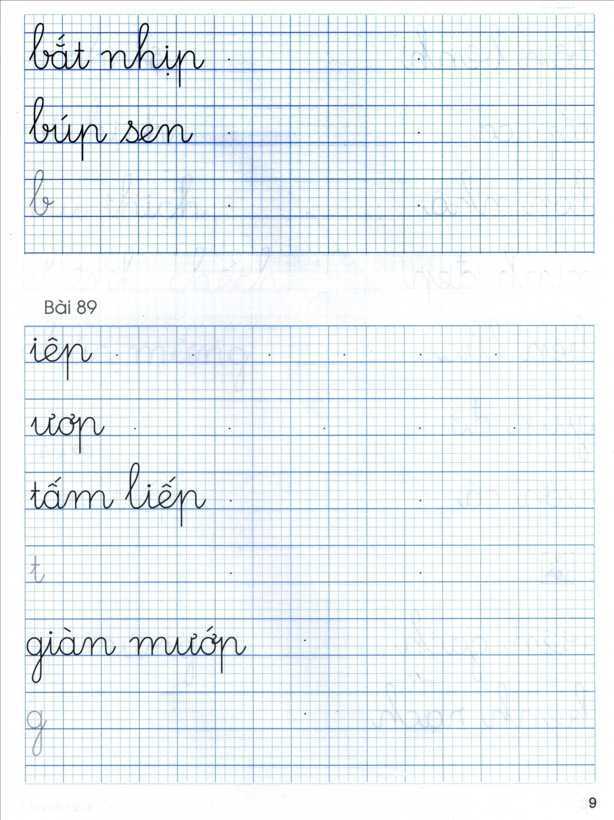 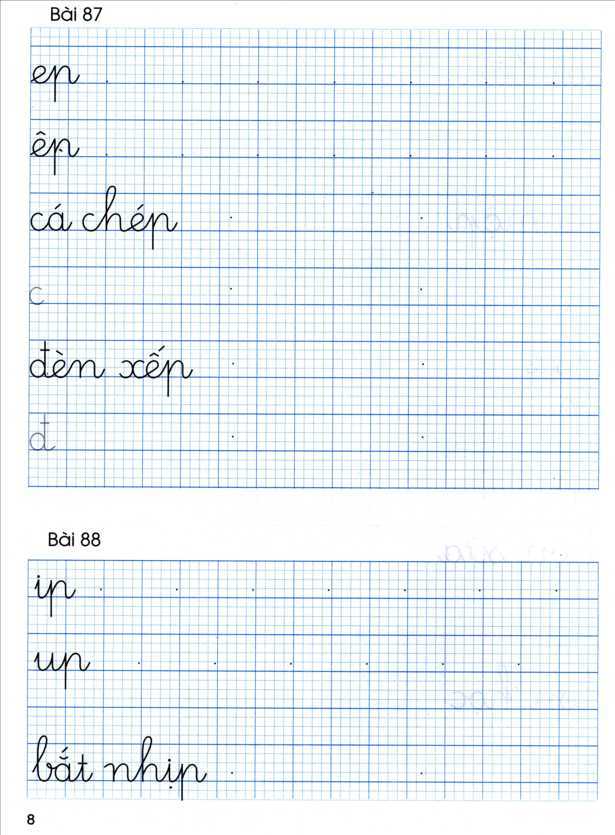 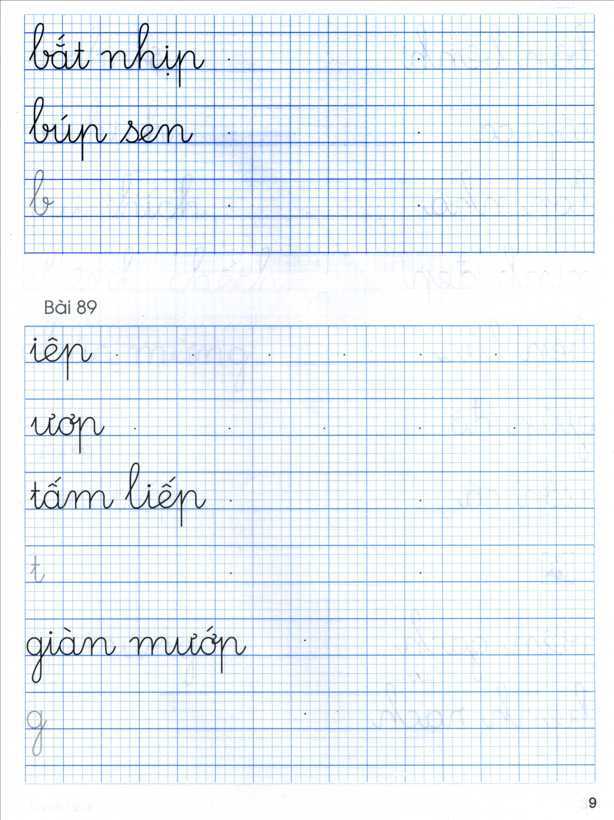 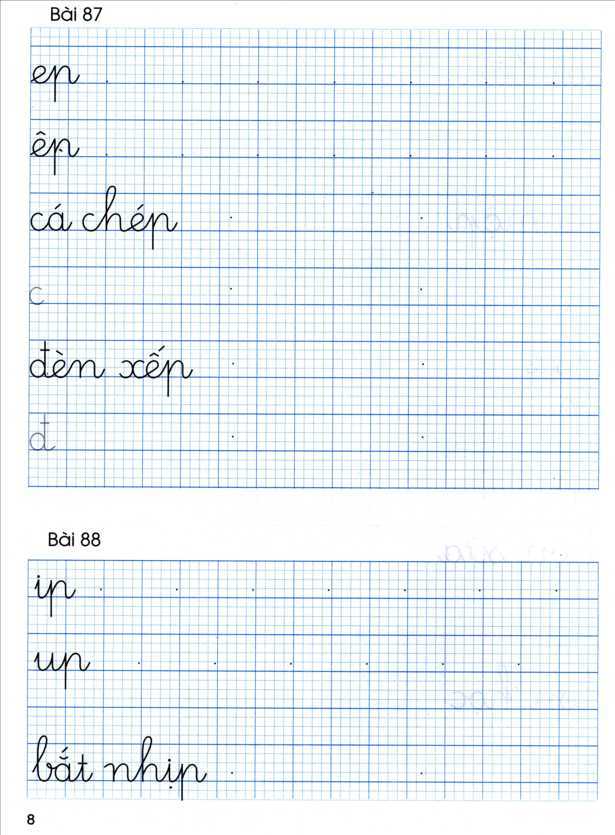 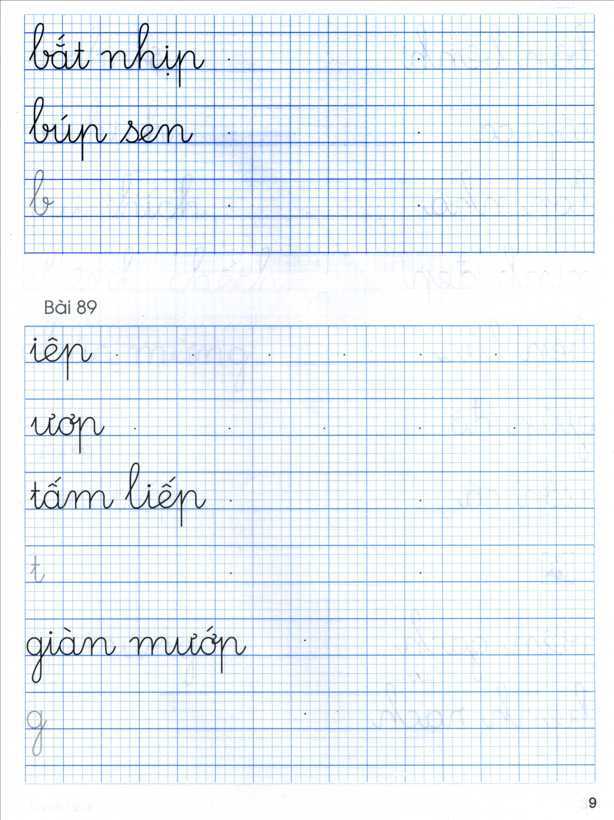 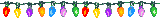 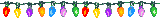 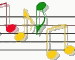 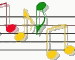 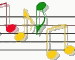 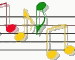 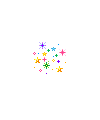 M×nh cïng thö søc nµo!
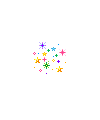 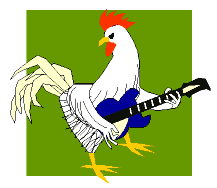 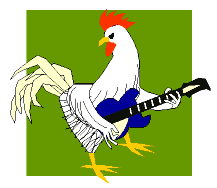 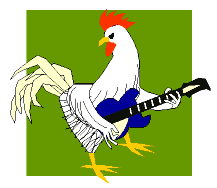 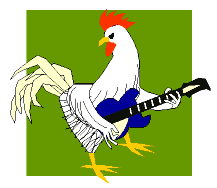 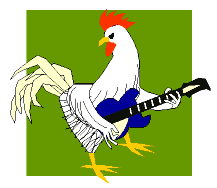 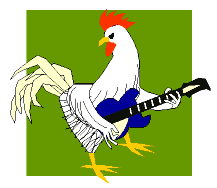 M×nh cïng nèi nhÐ!
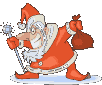 Xe sau
nh­ bóp trªn cµnh.
®uæi kÞp xe tr­íc.
TrÎ em
Ba mua
chiÕc chôp ®Ìn.
ip hay up?
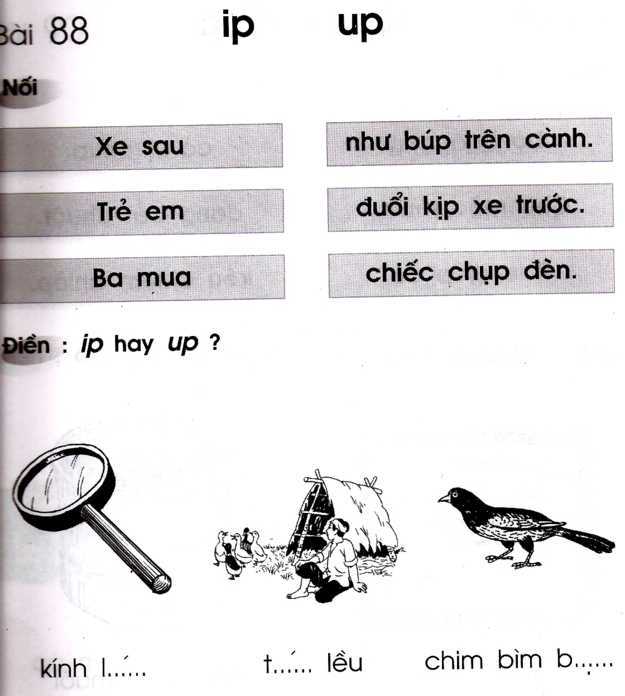 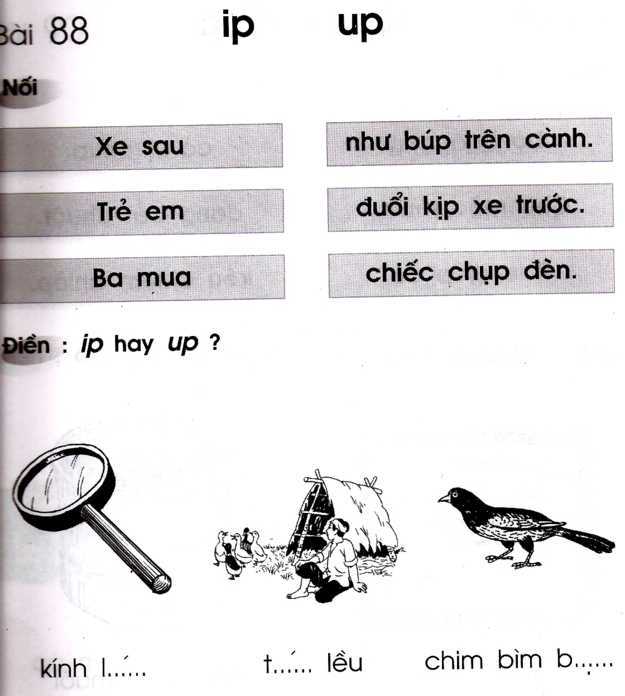 up
t….. lÒu
up
kÝnh l…..
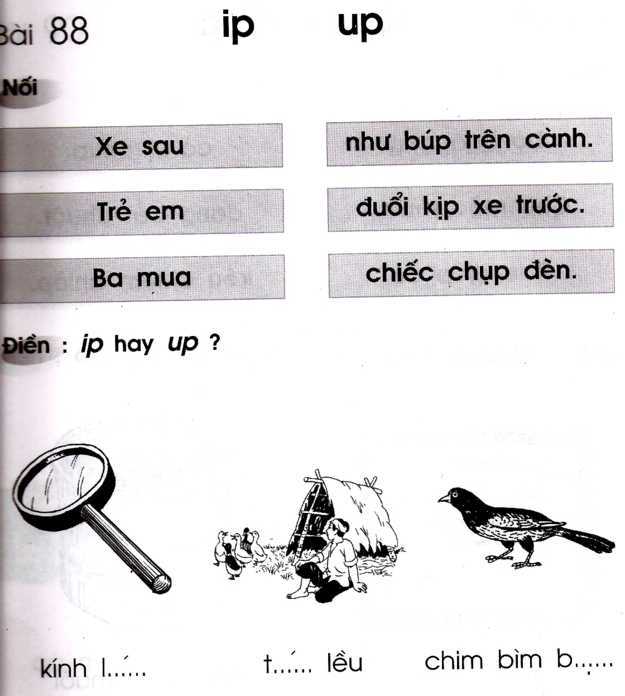 ip
chim b×m b….
.
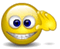 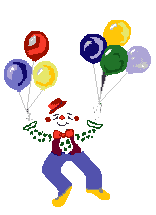 T¹m biÖt!
Bye! Bye!
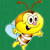